1
RATIONAL USE OF MEDICATIONS & COMPLIANCE
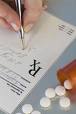 History
2
Prescriptions have been in use since ancient times
Latin adopted as standard language
“Rx” = prescription
What is a prescription?
3
A prescription is a written, verbal, or electronic order from a practitioner or designated agent to a pharmacist for a particular medication for a specific patient
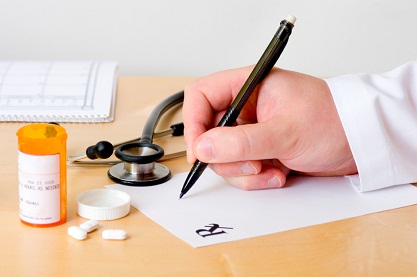 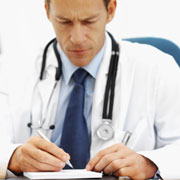 4
Why Family Medicine/PHC and Rational Use of Drugs?
Barbara Star Field Study related to the practice of Family Medicine and health outcome indicators’ of a country.
5
The studies showed relationship b/w more & better primary care & most health outcomes studied.
Evidences shows a positive impact of primary care on prevention of illness & death.
Primary care (in contrast to specialty care) is associated with a more equitable distribution of health in populations.
One primary care physician  / 10,000 population.
In US  127,617 deaths /year could be saved by increase in number of primary care physicians.
Is it always Necessary to Prescribe ?
6
Diagnosis is still in doubt ?

Value of treatment is debatable  ?

Combinations & formulations are irrational ?
WHAT IS GOOD PRESCRIBING ?
7
∗Appropriate drug 
∗in the correct dose 
∗of an Appropriate formulation 
∗At the correct frequency of administration 
∗For the correct length of time
GOOD PRESCRIBING INCLUDES..
8
∗ not prescribing any drug at all…
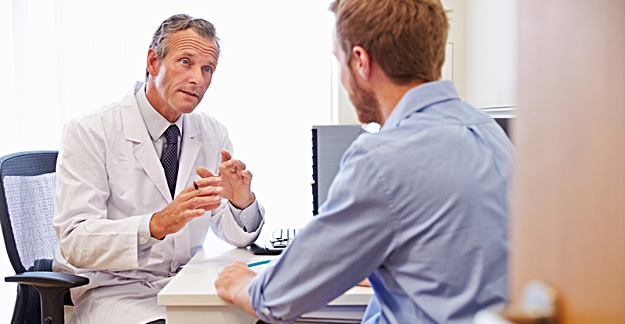 GOOD PRESCRIBING REQUIRES:
9
DETAILED KNOWLEDGE OF THE PATHOPHYSIOLOGY OF THE DISEASE of the patient.
CLINICAL PHARMACOLOGY OF THE DRUGS you are intended to use.
HOW TO CHOOSE A DRUG ?
10
∗Ask the following sequence of questions before writing the prescription 
∗Is the drug therapy Indicated ?!! 
∗Which drug? 
∗Which class---which group----which particular drug 
∗Which route? 
∗Which formulation? 
∗What dosage regimen?
Why so irrational  ?
11
Increased cost of un-necessary prescription to the health care system.
Harmful prescribing fails to meet acceptable standards.
Chances of poly-pharmacy – effecting vulnerable groups like elderly.
How we can improve prescribing Habits
12
There is no such thing as 
                GOOD MEDICINE or BAD MEDICINE


 “A good prescribing is the prescribing based on the best available evidence & current guidelines “
13
Evidence – Based Prescribing

Failure to do this may:-
 Cause patients to suffer unnecessary side 	effects of ineffective drugs.
 Deprive patients the chance to benefit from 	effective treatments.
 Waste valuable resources.
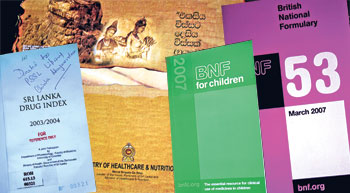 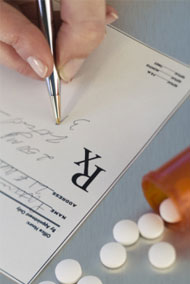 14
Advantages of Generic 
Prescribing


Reduced cost
Professional convenience; everyone knows it
Convenient to the patient
Convenient to the pharmacist
15
Reason for not Prescribing Generically



Drugs with a low therapeutic index e.g. 	Lithium, Carbamazepine,  Phenytoin 	(small difference in plasma 	concentration can be significant)
Modified release formulations, difficult 
	to standardize e.g. Diltiazem,   Nifedipine.
Formulations containing > 2 drugs.
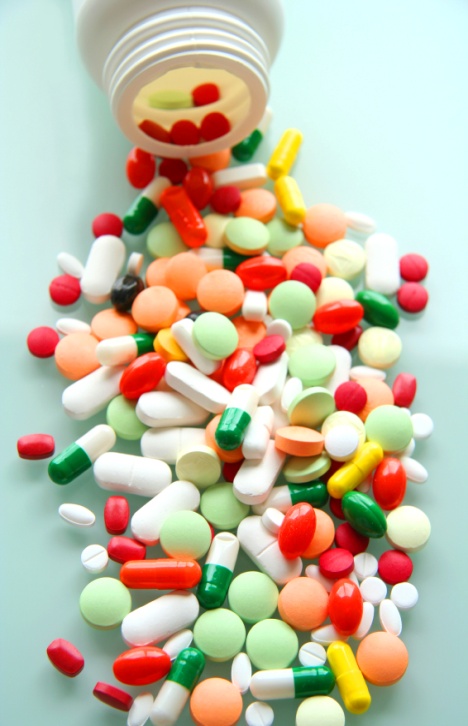 How to prescribe Rationally
16
Is a drug really required ?
Will it work ?
Will it harm ?
Is it the cost –effective choice ?
Have all alternatives been considered  ?
Is the likely risk-benefit ratio acceptable ?
Impact of irrational prescribing:
17
∗ Delay in cure 
∗ More adverse effects 
∗ Prolonged hospitalization 
∗ Emergence of antimicrobial resistance 
∗ Loss of patient’s confidence in the doctor 
∗ Loss to the patient/community 
∗ Lowering of health standards
Who is a good prescriber?
18
One, who ensures that diagnosis is correct.
Makes a positive & correct decision that drug is needed.
Chooses a drug appropriate to patients need.
Who consults patient and ensures his/her informed consent.
Who explains patient’s role and secures his/her 
    co-operation.
Who terminates treatment when no longer needed.
Social reasons for inappropriateprescribing
19
Any pressure of pharmaceutical advertising.
Patient’s demand.
Habit , peer group recommendation & ignorance.
To  avoid confrontation .
Because of medico legal worries.
To play for time until true picture becomes clearer or natural recovery occurs.
To hasten the conclusion of consultation.
What is a Placebo medication
20
A harmless pill, medicine, or procedure prescribed more for the psychological benefit to the patient than for any physiological effect.
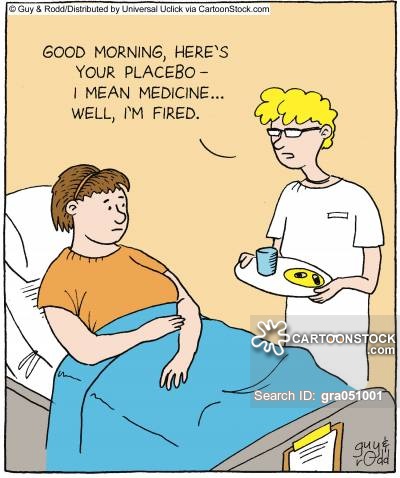 Placebo medication
21
Evidence shows that response can  be  psychological as well as physiological ;
Conditions that could be helped are . for example:
Anxiety 
Depression
Asthma 
Headaches
Insomnia
Social problems
Placebo side effects
22
It has been reported that40% can also experience side effects like ;

Headache 
Anorexia
Diarrhea
Dry mouth
Palpitations 
Vertigo.
23
Prevention of Adverse Drug Reactions

 Never use a drug unless there is a good 	indication.
 Do not use a drug in pregnancy, unless the need 	for it is imperative.
 Ask if there is H/O allergy/idiosyncracy.
 Consider possible drug interaction.
 Age and hepatic or renal impairment may require 	much smaller doses.
24
Prevention of Adverse Drug Reactions Cont..

 Prescribe as few drugs as possible.

 Give clear instructions, especially in elderly.

 Be particularly alert for adverse reactions or unexpected 	events, when prescribing new drugs.

 Fill the required form in case of suspected adverse reaction.
 Warn the patient if serious adverse reactions 	are liable to 	occur.
25
Delayed Drug Effects

	Some adverse reactions may become manifest months or years after treatment e.g. chloroquine retinopathy.
Principles for antibiotic selection
26
Allow for a number of variables:

H/o allergy / sensitivity
State of renal and hepatic function
Increasing resistance
New information on side effects
Age of patient & duration of therapy
Dosage and route of administration
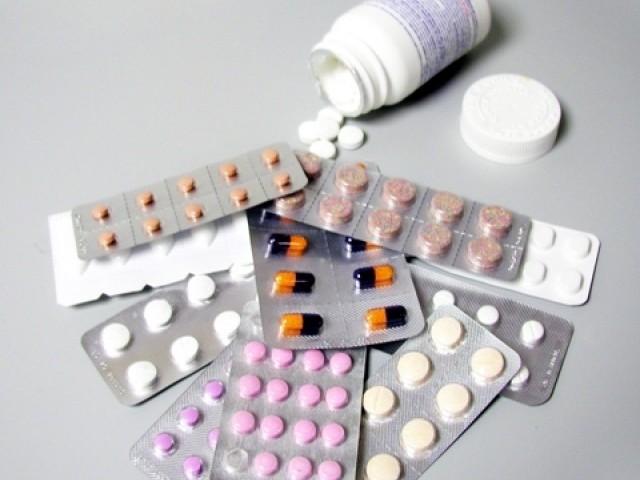 Principles for antibiotic selection Cont…..
27
Site, type and severity of infection

Individual response

If female, whether pregnant, breast feeding or on oral contraceptives

Likely organism and antibacterial sensitivity ?
28
Special Problems in Prescribing

 Delayed drug effect.
 In elderly.
 In children.
 In hepatic impairment.
 In renal impairment.
 In pregnancy.
 In breast feeding.
 In palliative care.
 Drug inter-actions.
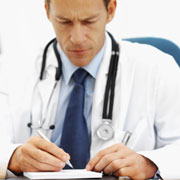 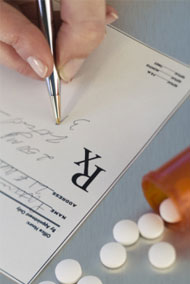 29
Prescribing for Elderly

 Limit range of drugs.
 Reduce dose.
 Review regularly.
 Simplify regimens.
 Explain clearly.
 Repeats and disposal.
30
Prescribing for Children

Special care needed in neonates
Avoid injections if possible
Actions of drugs and their pharmacokinetics may be different than adults
Suitable formulations may not be available for children
Drugs are not extensively tested in children
31
Prescribing in Hepatic Impairment


Impaired drug metabolism
Hypoproteinaemia
Reduced clotting
Hepatic encephalopathy
Fluid overload
Hepato-toxic drugs
32
Prescribing in Renal Impairment


A. Reduced renal excretion of a drug
B. Increased sensitivity to some drugs even if elimination is not impaired
.    C. Many side effects are tolerated poorly
     D. Some drugs become ineffective
33
Prescribing in Pregnancy
Particular care is needed in prescribing for women in child bearing age or men trying to father a child.

 First trimester – congenital malformations 

Second and third trimester – effect on the growth or the functional status of fetus, including toxic effect on fetal tissues.
     Shortly before term or during labour – possible adverse effect on labour or neonate, after delivery.
Prescribing in Breast-feeding

Avoid drugs (if possible) which:

Cause inhibition of sucking reflex (e.g. phenobarbital).
 Suppress lactation (e.g. bromocriptine)
 Appear in a significant quality in the milk (e.g. fluvastatin).

If not sure, look up at the therapeutic guidelines from a reputable source (e.g. BNF).
34
35
Prescribing in Palliative Care

The importance of pain relief and other symptoms are more important than sticking to the usual drugs or dosages.

Oral medications are preferable, if possible.

As few drugs as possible should be prescribed.

4. Doctor – patient relationship is usually more effective than the drug.
36
Drug Interactions

A Family Physician is not expected to know all the possible drug interactions, but awareness of some important categories is imperative:

 Anti-convulsants
 Oral contraceptives
 Warfarin
Risks of self medication
37
Always risk of drug interaction with prescribed medicine.
Increased risk of self-medication side effects.
Taking wrong preparation & wrong formulations.
Less chances to offer any opportunistic health promotion advice .
Prescription Writing
Who can write a Rx?
39
Practitioners 
Physicians, veterinarians, dentists
Prescription Formatting
40
Heading

Body

Closing
Heading
41
Name, address, and telephone number of the prescriber
Name, sex and age of the patient
Date of the prescription
42
Patient Name and Address
Full first and last name
Middle initial may be helpful

DOB – not required, but will be helpful in further identifying the correct patient to prevent medication errors
43
Practitioner’s Name, Address, and Phone number

Provides contact information to clarify any questions
Body
44
Name 
dose size or concentration (liquids) of the drug
Amount to be dispensed
Directions to the patient
List of dangerous abbreviations, acronyms, and symbols
45
46
Tablets  	- tab 
Capsule	– cap 
Syrup 	– syr 
Suspension – susp 
Injection 	– Inj
Metered dose inhaler – as such 
Lotion – as such
47
Strength of the drug
Decimal points
Avoid trailing zeros. 
EX. 5 mg vs. 5.0 mg; can be mistaken for 50 mg 
Always use leading zeros.
 EX. 0.8 ml vs. .8 ml; can be mistaken for 8 ml
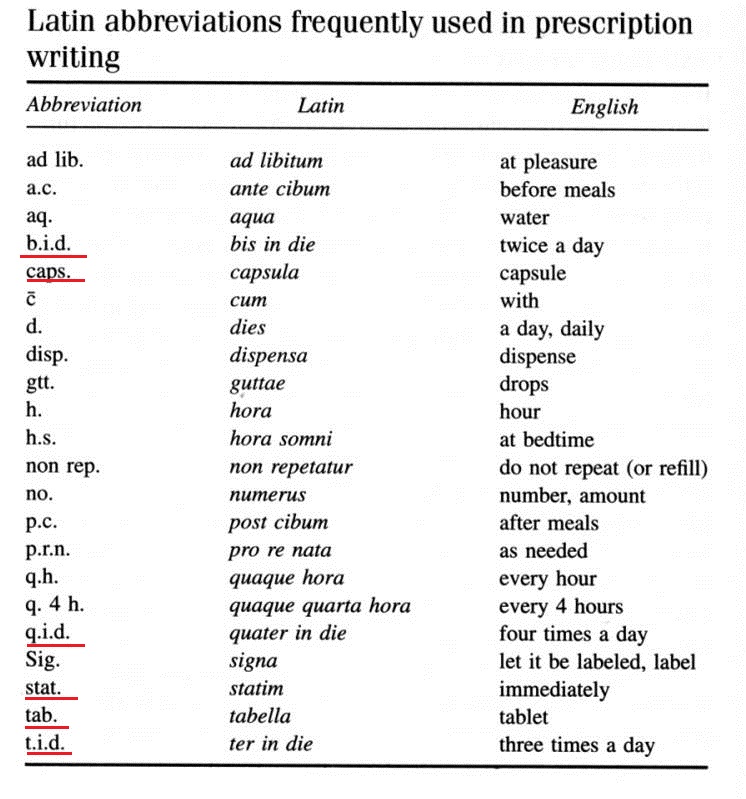 48
Closing
Prescriber’s signature
Refill instructions
Generic substitution instructions
49
Patient compliance or adherence (capacitance)
51
Patient compliance describes the degree to which a patient correctly follows medical advice.
Most commonly, it refers to medication or drug compliance, but it can also apply to other situations such as medical device use, self care, self-directed exercises, or therapy sessions
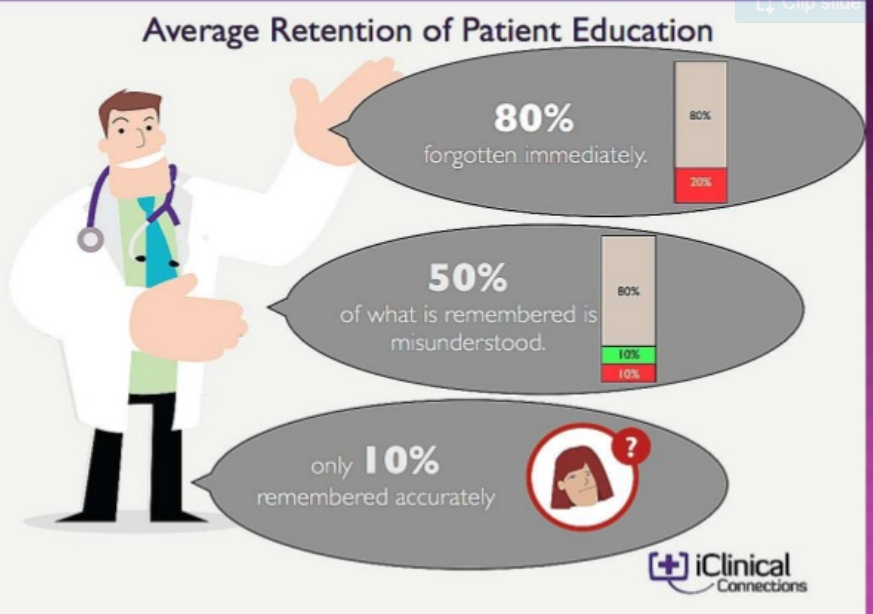 52
When is adherence important?
53
Replacement therapy – insulin, thyroxine  
Maintenance of pharmacological effect – antihypertensive drugs 
Maintenance of serum drug concentration to control a particular disorder – anticonvulsants 
To control diseases of public health – HIV, TB 
In chronic diseases 
Contraceptive pills 
Overdose which causes serious health hazards
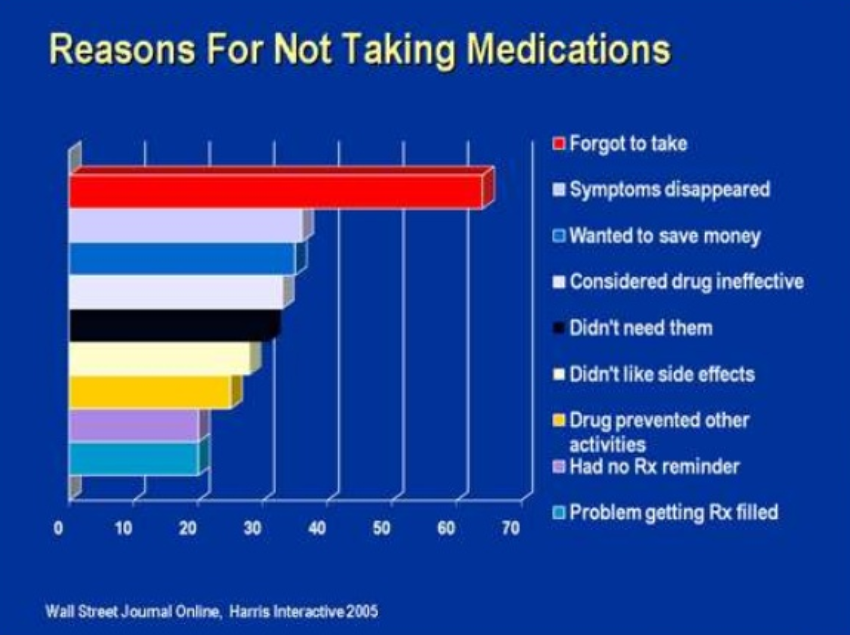 54
55
Factors Related to Poor Compliance

 Purpose of medicine not clear to patient.
 Perceived lack of efficacy of medicine.
 Real or perceived adverse effects by the patient.
 Lack of understanding between the doctor and the patient.
 Instructions for administration not clear.
 Unpleasant taste.
 Complicated regimen – poly-pharmacy.
 Physical difficulty in taking medicines.
 Medicines too costly.
Methods to detect non-adherence
56
Direct objective –measure blood or urine levels of drugs 
Indirect objective – pill count - Prescription refill 
Health outcome measures – BP control, asthma severity 
Utilization of health care services
Clinic attendance 
Appointment making 
Appointment keeping 
Indirect subjective – patient interview & diary keeping
Factors affecting compliance
57
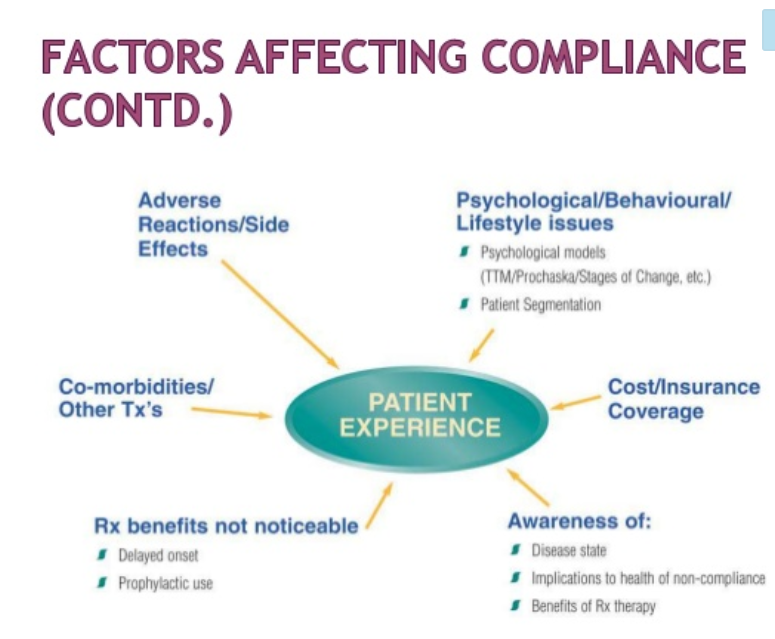 Detection and improvement of compliance
58
To track the record weather the patient is following the prescribed medications or not: for this electronic access to patient prescription and refill records is checked. 
By using electronic questionnaire system. 
By appointing nurse case managers which checks the patience adherence and non-compliance at a very personal level. 
Utilizing pharmacist as a tool to resolve noncompliance. 
Long, complex and redundancy of drug regimens also lead to non compliance so; this point should also betaken care in mind while prescribing the medication.
Detection and improvement of compliance
59
By the use of generic drugs which are more cost effective as that of branded drugs
60
Practice  Formulary 

An effective way to limit prescribing and costs of prescribing:

Essential features:
 Evidence of efficacy
 Evidence of safety
 Cost-effectiveness
 Local policy
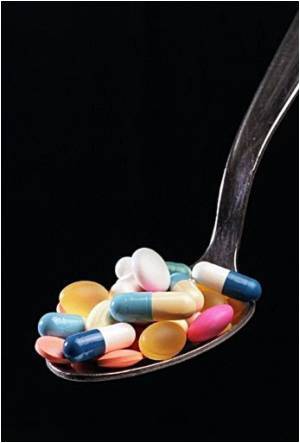 61
Conclusion

●	While prescribing, apply the saying ‘think 	before you 	ink’ – by prescribing this drugs 	are you going to do 	more harm or more 	good?

●	Factors related to compliance of medications 	by the patient must be considered.

●	Cost-effective and generic prescribing is 	generally preferable.

●	Prescribing in special circumstances requires 	special attention.
62
Thank  You